Chapitre 5 : Un exemple de plan de séquence 
Tout professeur est libre de son organisation et de ses choix pédagogiques. Il peut suivre les propositions ci-dessous, les adapter ou utiliser le manuel à sa guise.
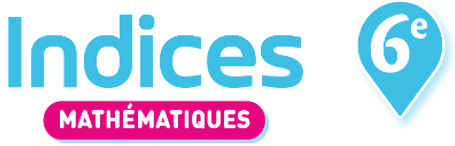 Le sens quotient d’une fraction
1
Proportions et pourcentages
2
1 - Valeur d’une fraction
Pour démarrer
Rituel 1 
Activité 1 
Cours et méthode 1
1. Le sens quotient d’une fraction
Exercices
n° 46 – 47 – 48 
n° 76* – 77** – 78** 
     Pour les plus rapides
n° 82** –  83**
2 - Sens quotient d’une fraction
Pour démarrer
Rituel 2
Activité 2
Exercices 
n° 52 – 53 – 54 – 87* – 88* 
n° 84** – 85** –  86** 
Pour les plus rapides
n° 55 – 121* –  126**
1 - Proportion
Pour démarrer
        Calcul mental  n° 37 – 38 – 39
        Activité 4
Cours et méthode 2
2. Proportions et pourcentages
Exercices 
n° 56 – 57 – 58 – 59  
Pour les plus rapides
n° 98**
2 - Problèmes
Pour démarrer
QF n° 91
Activité 4 
Exercices 
n° 92* – 93* – 94* –  95** –  96** 
n° 123* – 129** 
Pour les plus rapides
n°  137**
L’addition et la soustraction des fractions
3
1 - Addition et soustraction
Pour démarrer
n° 20 – 21 
Activité 1 
Cours et Méthode 3 
3 L’addition et la soustraction des fractions
Exercices
n° 60 – 62 – 63 – 64
n° 100* – 101* – 102* 
Pour les plus rapides
n° 120 jeux
2 - Problèmes
Pour démarrer
Rituel 3  
Exercices
n° 104* – 105** 
n° 108** – 125** – 130** – 131** – 132**

Pour les plus rapides
n° 109 **
MathALEA
Ce que je dois savoir page 110
4
La multiplication d’une fraction par un nombre entier
1 - Multiplication
Pour démarrer
n° 27 – 28
Activité 5
Cours 
4. La multiplication d’une fraction par un nombre entier
Exercices
n° 67 – 69 – 70 
n° 112* – 113* – 156** – 159** 
Pour les plus rapides
n° 114**
2 - Appliquer une fraction à un nombre
Pour démarrer
Rituel 4
 Méthode 4
Exercices
n° 68 – 71 – 72
n° 111* – 115* – 116 *
Pour les plus rapides
n° 141***
3 - Problèmes
Pour démarrer
QF n° 110
Exercices
n° 117* – 124** – 127** – 128**
n° 133** – 134** – 136** – 140** 
Pour les plus rapides
n° 139***
Tableur
      page 111
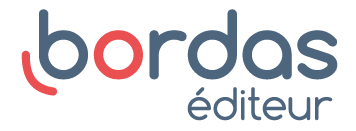 Je pars du bon pied pages 102 et 103 :
les élèves en difficulté pourront être dirigés vers ces pages.
Les étoiles : * fragile  ;  ** satisfaisant (niveau attendu)  ; *** expert.